The bracketed secant methoda.k.a. the false-position method or regula falsi
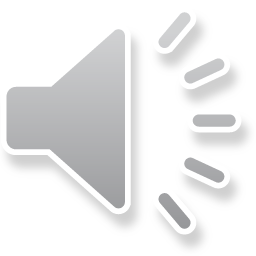 Bracketed secant method
Introduction
In this topic, we will
Describe a modification to the bisection method
Find the root of the interpolating linear polynomial
Try to determine the rate of convergence with an empirical example
Discuss some differences
Look at an implementation
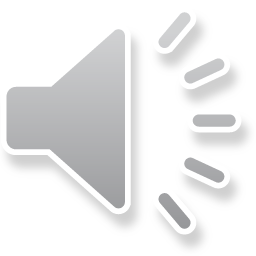 2
Bracketed secant method
A secant line
Suppose we have a real-valued function of  a real variable and suppose that ak and bk are two points such that f (ak) and f (bk) have opposite signs
If f is continuous, then f must have a root on [ak, bk]
f (x)
ak
+1
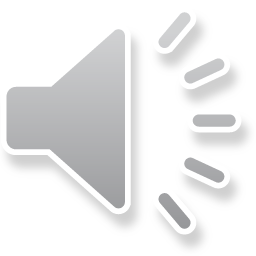 bk
bk+1
3
Bracketed secant method
A secant line
What is the root of the line connecting (ak , f (ak)) and (bk , f (bk))?
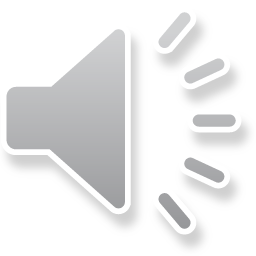 4
Bracketed secant method
A secant line
What is the root of the line connecting (ak , f (ak)) and (bk , f (bk))?
This formula is usually simplified to



This, however, is subject to subtractive cancellation
Thus, we will adopt
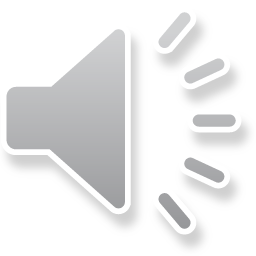 5
Bracketed secant method
A secant line
Thus, given two bounds ak and bk such that f (ak) and f (bk) have opposite signs
Find the root

If                       , we have found a root, so we are done

If                 and               have opposite signs,		let ak+1 ← ak and bk+1 ← rk 

Otherwise,                 and               have opposite signs,		let ak+1 ← rk and bk+1 ← bk
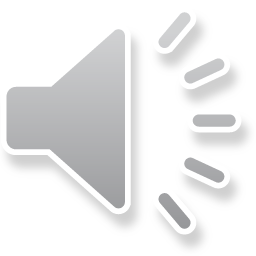 6
Bracketed secant method
A secant line
How does convergence occur?
One of the end-points usually becomes fixed
Thus, in this example bk – ak > bk – r 
In theory, the root could be arbitrarily close to the other end-point, so the maximum error could be bk – ak 
However, we will keep iterating until rk – ak < estep or bk – rk < estep
f (x)
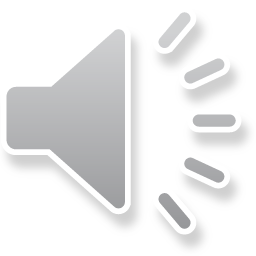 7
Bracketed secant method
Example
Find the first root of 2e–2x – e–x
The solution is ln(2)
0  0  1                                  1   –0.09721
  1  0  0.911403492133662   1   –0.07882
  2  0  0.844817893445936   1   –0.06046
  3  0  0.796650711139064   1   –0.04433
  4  0  0.762834658770704   1   –0.03139
  5  0  0.739616805206419   1   –0.02167
  6  0  0.723927593524655   1   –0.01470 
  7  0  0.713442580568504   1   –0.009844
  8  0  0.706488195839725   1   –0.006538
  9  0  0.701898902940525   1   –0.004319
10  0  0.698880573397614   1   –0.002842
0.9114034921336616  –0.07882    –0.2183
0.8448178934459362  –0.06046    –0.1517
0.7966507111390642  –0.04433    –0.1035
0.7628346587707037  –0.03139    –0.06969
0.7396168052064190  –0.02167    –0.04670
0.7239275935246550  –0.01470    –0.03078
0.7134425805685035  –0.009844  –0.02030
0.7064881958397252  –0.006539  –0.01334
0.7018989029405253  –0.004319  –0.008752
0.6988805733976142  –0.002842  –0.005733
0.6949
0.6824
0.6733
0.6668
0.6624
0.6594
0.6573
0.6560
0.6551
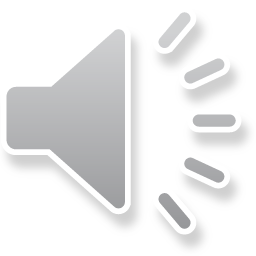 8
Bracketed secant method
Error analysis
It seems the error is dropping by a factor of 0.65
Thus is a constant times the previous error, so O(h)
The issue is that one end-point is fixed
Solution?
Alternate between the bracketed secant method and the bisection method
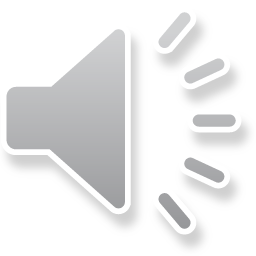 9
Bracketed secant method
Implementation
double bracketed_secant( double f( double x ), double a, double b,
                         double eps_step, double eps_abs,
                         unsigned int max_iterations ) {
    assert( a < b );

    double fa{ f( a ) };
    double fb{ f( b ) };

if ( !std::isfinite( fa ) || !std::isfinite( fb ) ) {
    return NAN;
}

    if ( fa == 0.0 ) {
        return a;
    }

    if ( fb == 0.0 ) {
        return b;
    }
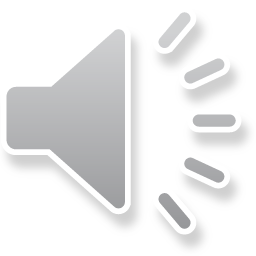 10
Bracketed secant method
Implementation
for ( unsigned int k{0}; k < max_iterations; ++k ) {
        double r{ a - fa*(b - a)/(fb - fa) }; // This avoids overflow
        double fr{ f( r ) };

    if ( !std::isfinite( fr ) ) {
        return NAN;    
    }

        if ( fr == 0.0 ) {
            return r;
        }
            if ( ((r - a) < eps_step) && (std::abs( fr ) < eps_abs) ) {
                return r;
            }
            
             a =  r;
            fa = fr;
        }
else if ( std::signbit( fa ) == std::signbit( fr ) ) {
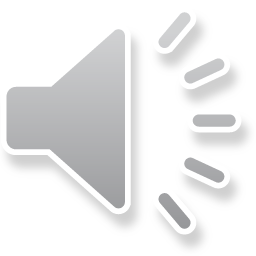 11
else {
Bracketed secant method
Implementation
} else {
            if ( ((b - r) < eps_step) && (std::abs( fr ) < eps_abs) ) {
                return r;
            }
            
             b =  r;
            fb = fr;
        }
    }

    return NAN;
}
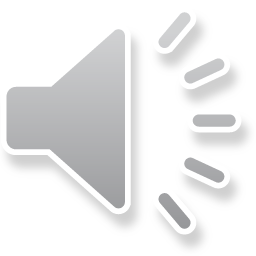 12
Bracketed secant method
Summary
Following this topic, you now
Considered a modification to the bisection method
Find the root of the interpolating linear polynomial
Looked at an example
Understood that the rate of convergence is no better than the bisection method
Considered an implementation
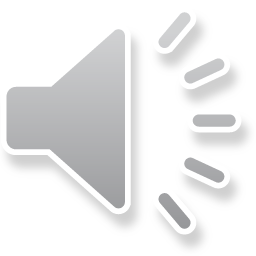 13
Bracketed secant method
References
[1]	https://en.wikipedia.org/wiki/Regula_falsi
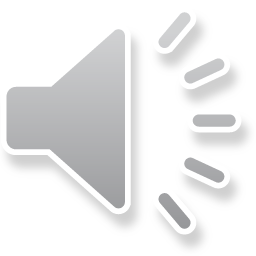 14
Bracketed secant method
Acknowledgments
Tazik Shahjahan for pointing out typos.
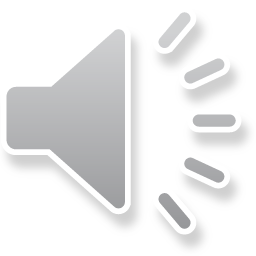 15
Bracketed secant method
Colophon
These slides were prepared using the Cambria typeface. Mathematical equations use Times New Roman, and source code is presented using Consolas.  Mathematical equations are prepared in MathType by Design Science, Inc.
Examples may be formulated and checked using Maple by Maplesoft, Inc.

The photographs of flowers and a monarch butter appearing on the title slide and accenting the top of each other slide were taken at the Royal Botanical Gardens in October of 2017 by Douglas Wilhelm Harder. Please see
https://www.rbg.ca/
for more information.
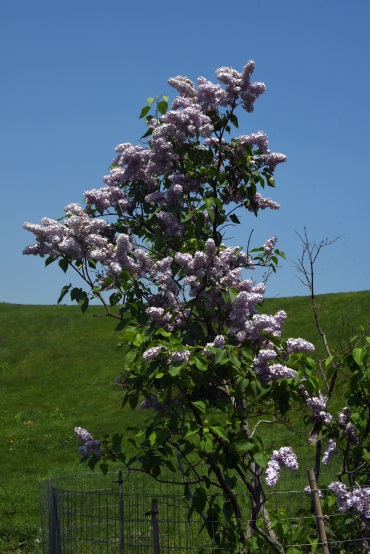 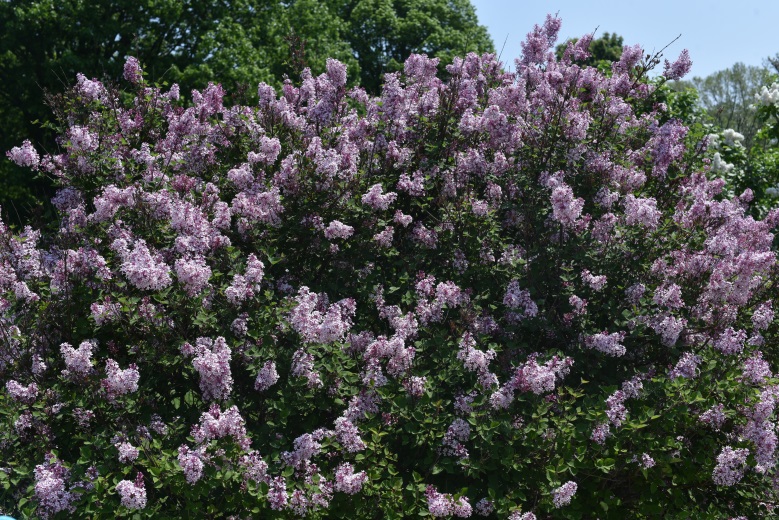 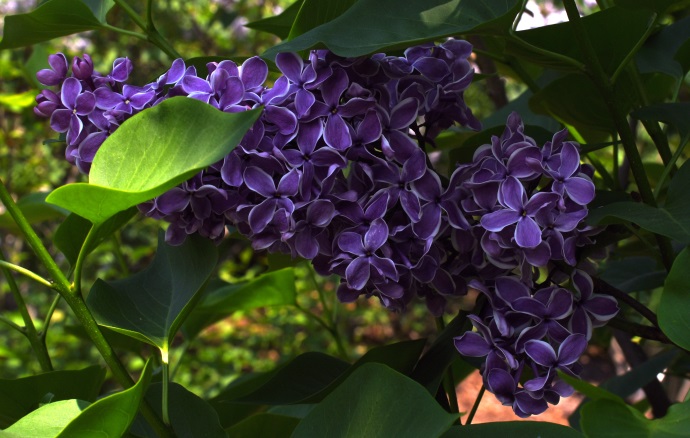 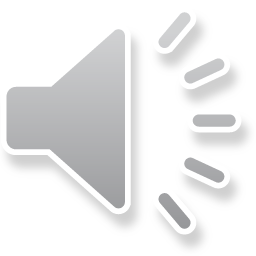 16
Bracketed secant method
Disclaimer
These slides are provided for the ece 204 Numerical methods course taught at the University of Waterloo. The material in it reflects the author’s best judgment in light of the information available to them at the time of preparation. Any reliance on these course slides by any party for any other purpose are the responsibility of such parties. The authors accept no responsibility for damages, if any, suffered by any party as a result of decisions made or actions based on these course slides for any other purpose than that for which it was intended.
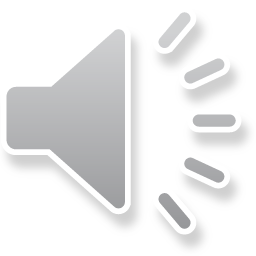 17